Variational Autoencoders
Md Mahin
Autoencoders
An autoencoder is a feed-forward neural net whose job it is to take an input x and predict x.
To make this non-trivial, we need to add a bottleneck layer whosedimension is much smaller than the input.
Why Autoencoders?
Map high-dimensional data to two dimensions for visualization 
Compression 
Learn abstract features in an unsupervised way so you can apply themto a supervised task
Unlabled data can be much more plentiful than labeled data
Learn a semantically meaningful representation where you can, e.g.,interpolate between different images.
How Autoencoders Works
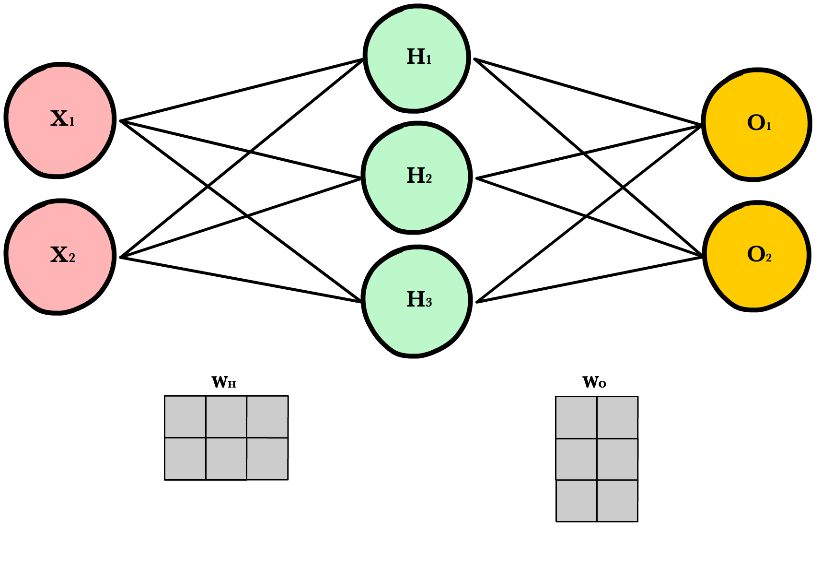 How it works
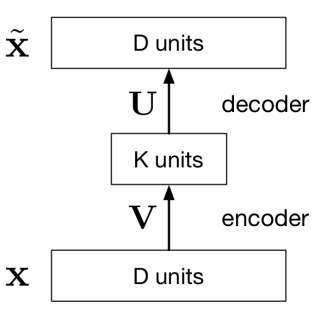 Difference with PCA
PCA
Autoencoder
Find the subspace thatmaximizes the projectedvariance 
Project on a linear subspace
Linear dimensionality reduction
Find the subspace thatminimizes the reconstructionerror 
Deep nonlinear autoencoders learn to project the data, not onto asubspace, but onto a nonlinear manifold 
Non linear dimensionality reduction
Autoencoder with just one layer without activation is similar to PCA
Difference with PCA
PCA Projection
Autoencoder Projection
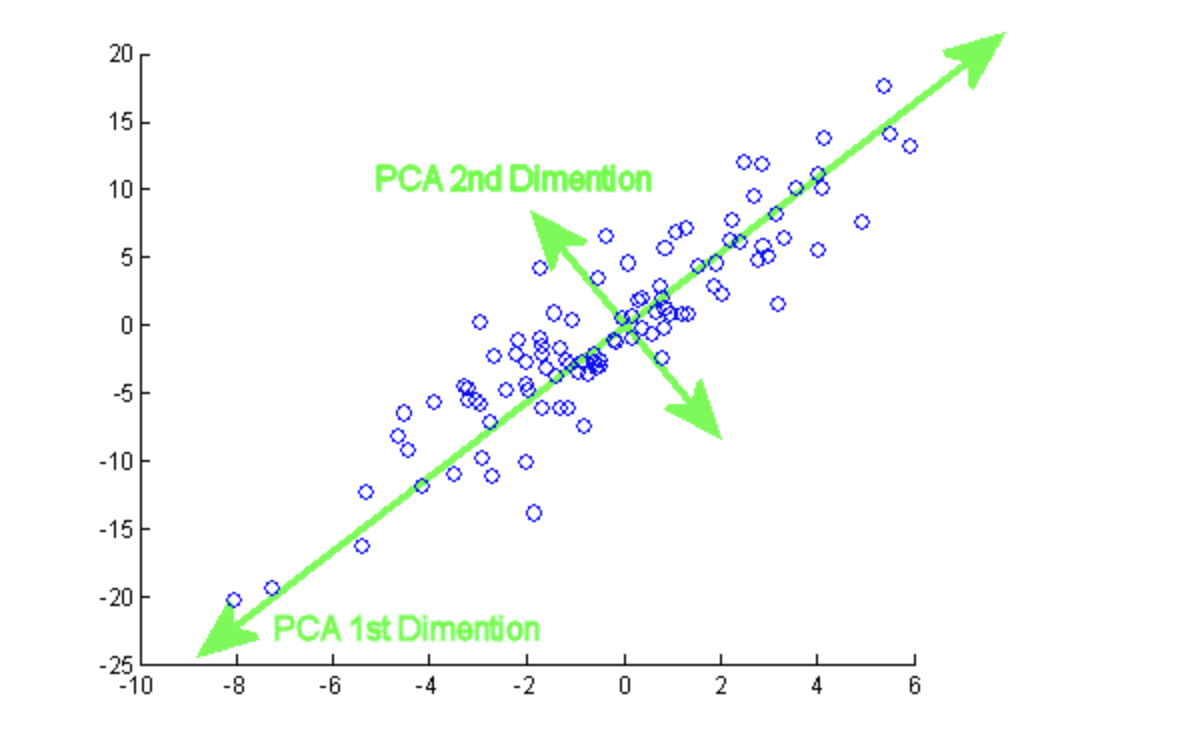 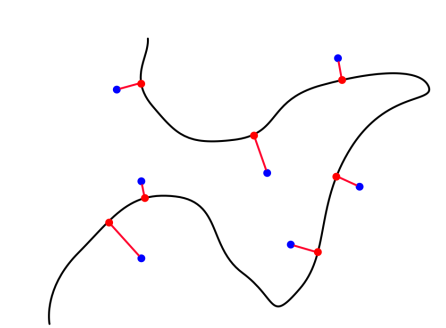 Benefit of Deep Autoencoder
Nonlinear autoencoders can learn more powerful codes for a givendimensionality, compared with linear autoencoders (PCA)
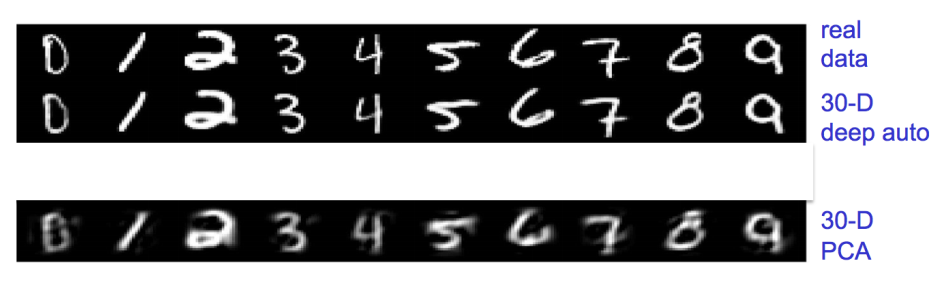 Some limitations of autoencoders
Some limitations of autoencoders
They’re not generative models, so they don’t define a distribution 
How to choose the latent dimension?
Generative Models
One of the goals of unsupervised learning is to learn representationsof images, sentences, etc. 
A generative model is a function of representation z.
X= G(z) [G is the generator function]
Example: VAE, GAN
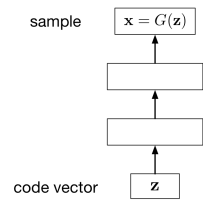 How Learning Distribution Help
VAE
Normal AE
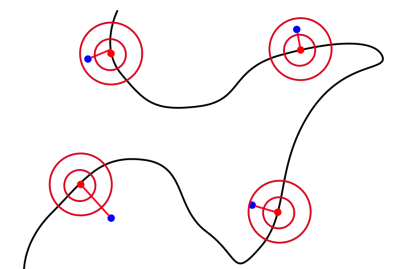 How VAE Learn Distribution
How VAE Learn Distribution
Reparameterization Trick
Back propagation won’t work on random node z (if we think it as just distribution)

So z is made into two deterministic node for mean and std and random part separated as Gaussian error
Class Conditional VAE
A class-conditional VAE provides the labels to both the encoder and the decoder.
Since the latent code z no longer has to model the image category, it can focus on modeling the stylistic features
References
Variational Autoencoder Lacture by Roger Grosse and Jimmy Ba [CSC421/2516 Lecture 17: Variational Autoencoders ]
Variational Autoencoder Wikipedia: CSC421/2516 Lecture 17:Variational Autoencoders 
Ali Ghodsi, Lec : Deep Learning, Variational Autoencoder [https://www.youtube.com/watch?v=uaaqyVS9-rM]